INTRO TO EXCEL
Computer Technology
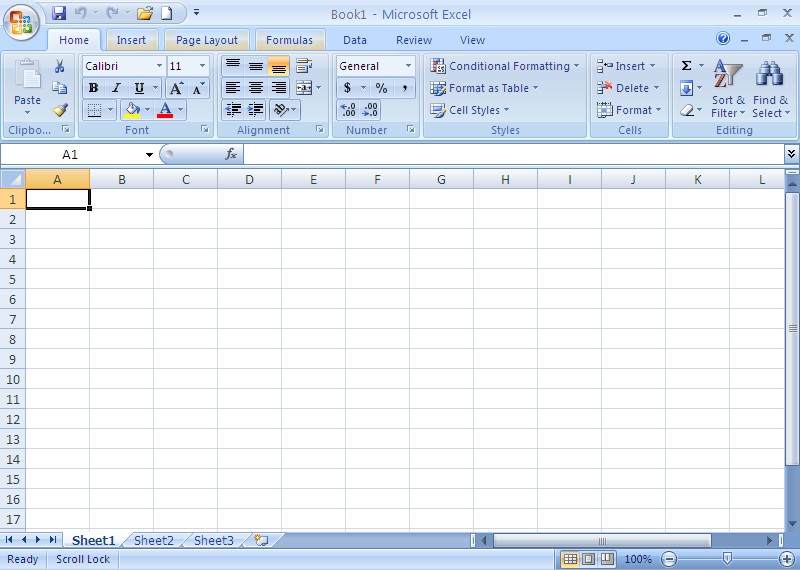 FORMULAS!!
K. Runyan SFHS
Predefined formulas (mathematical equations) always begin with the equal sign!
=
Formulas
When creating formulas in Excel, you would always use the cell address in the equation!!
If you wanted to multiply the 6 by 4 – then you would REALLY multiply cell B3 by cell B4!!
EQUATION :
                 =B3*B4
What would the equation be if you wanted to multiply 5 by 5?
EQUATION :
                 =A2*C2
The mathematical operator of multiplication is performed using the operator __________.
*
asterisk
Shift + 8
What would the formula look like when multiplying the cells C6 & D6 together?
=C6*D6
We use the ( + ) to Add!
=D10+E10
We are JUST adding two different cells together?
We use the ( - ) to subtract!
=D9-D7
/=division
Which cell are we subtracting from which?
If you want to do a certain part of the formula first, you enclose it in __________________.
( )
parenthesis
Using the order of operations (algebra) what would the correct answer to the equation be?=22(10*2)
264
Figuring out COST per UNIT
=B5*C5
$212.38
=B6*C6
$109.62
Excel automatically formats numerous types of data to a format that you may not want. To assure that the information you enter into a cell will remain the way you keyed it, key an apostrophe (‘) before the cell contents.
Example ‘May 3
This would be what you would enter into the cell.
In order to find totals – we use addition!The word SUM is used in the equation to signify that you are adding more than one cell together. This is called a FUNCTION.
=SUM(B3:F3)
Type of equation
Cells being added
 together
FUNCTIONS
Short cut Formulas!
(fx by Formula bar)
Range of Cells
When referencing a range of cells you use a colon (:) between your first and last cell.
If going from A1 to F17 I would list the range as:

A1:F17
Using Functions to Find:
Minimum Cost
=MIN(B2:B4)





Count Function
=COUNT (B2:B4)
Average Cost
=AVERAGE(B2:B4)




Maximum Cost
=MAX(B2:B4)
Showing the Formulas
Ctrl + ~
OR
Formulas Tab / Show Formulas
Absolute Reference
Cells that you don’t want to change as the formula is copied. 
$ is used to turn reference from relative to absolute.
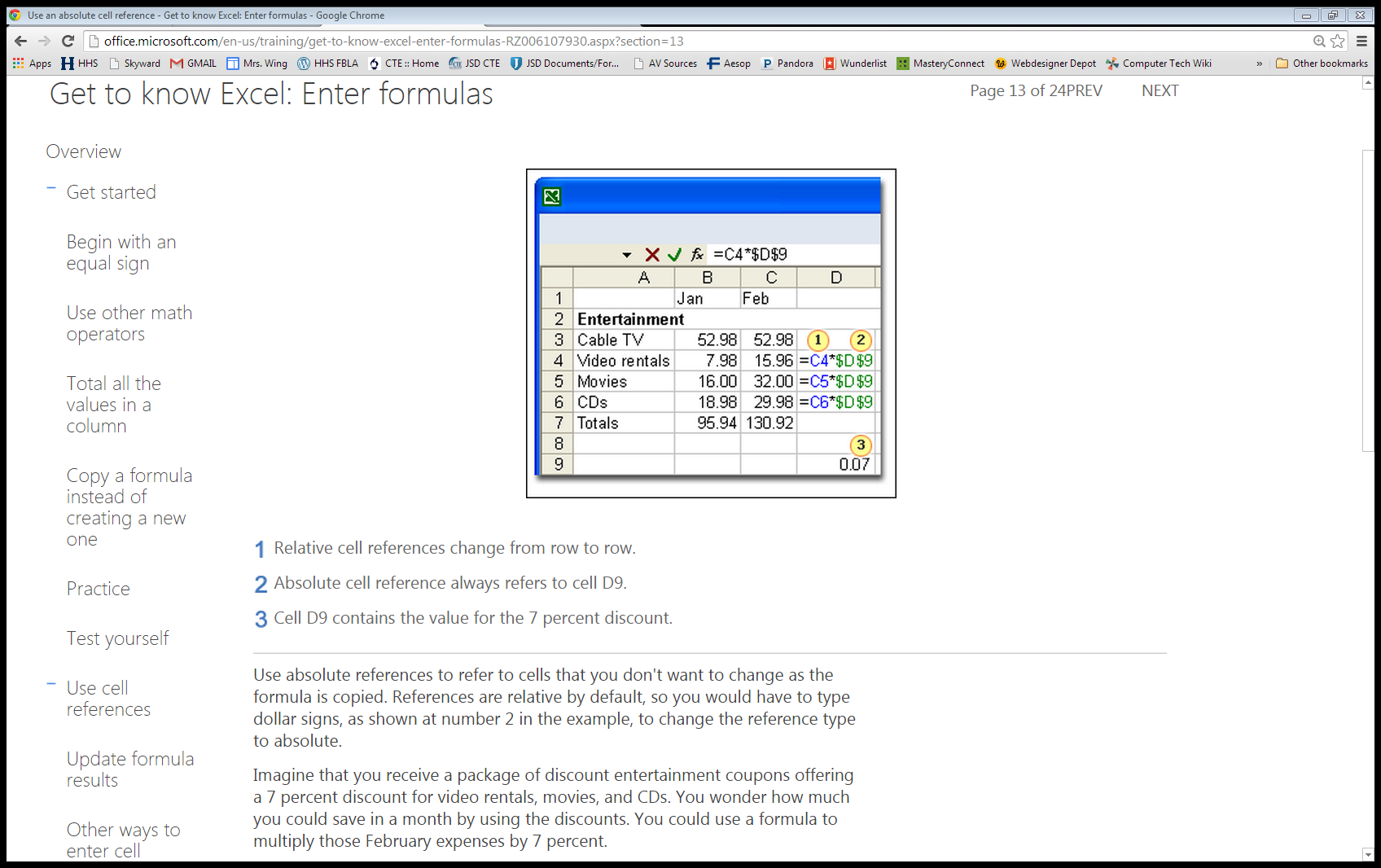 CHARTS
Computer Technology
Charts
A chart is often called a GRAPH.
Charts present information in a pictorial format
Charts make it easier to see patterns, trends, & relationships.
Different types of charts
Pie
Line
Bar
Column
PIE CHART
Compares pieces as part of a whole; used for a single series of numbers (data)
LINE CHART
Compares trends over time intervals
BAR CHART
Compares distinct object levels using a horizontal format
COLUMN CHART
Compares distinct object levels using a vertical format.
Example: Make a Wish Fundraiser
Select data we want represented in our chart. 
*If we select our headings, they will be labeled in our chart as well.
    a) In this example we would select cells A3:C7

2) From the insert tab, select Column Chart
Insert Chart Dialog Box
Example: Column Chart
Chart Title
Vertical Axis
Data Labels
Chart Legend
Gridlines
Horizontal Axis
Axis Titles
Example: Pie Chart
Exploded Piece
Chart Title
Data Labels
Legend
Example: Line Chart
Example: Bar Chart (stacked)
Example:
When you inserted a chart, three new tabs showed up:
Design Tab, Layout Tab, & Format Tab
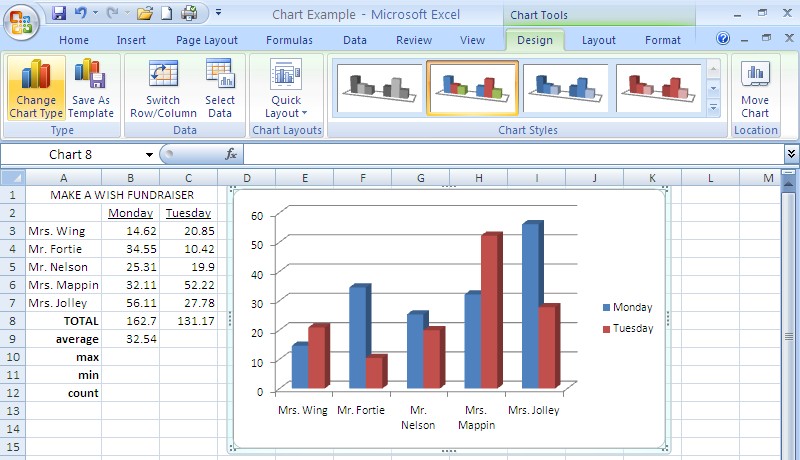 Design Tab
Has an option to change chart type 
Has an option to change chart style
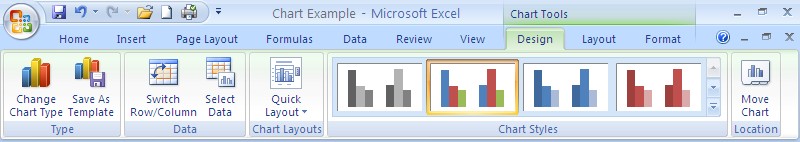 Layout Tab
Has an option to add a chart title
Has an option to add titles to the X and Y axis
Has an option to add & edit the chart legend
Has an option to add data labels or a data table
Has an option to format horizontal & vertical axes
Has an option to format horizontal & vertical gridlines
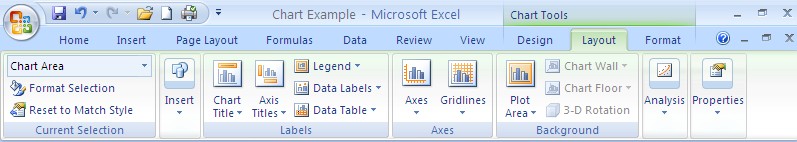 Format Tab
Has options to change shape fill, outline, & effects of columns
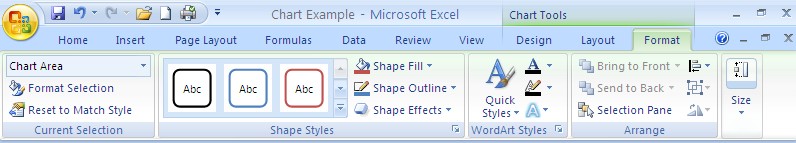 Check your Understanding
List the 4 types of charts
What tab do you go to if you want to get the Insert Chart Dialog Box?
What three tabs come up when you insert a chart?
Label a, b, & c
	
	a)____________
	b) ____________
	c) ____________
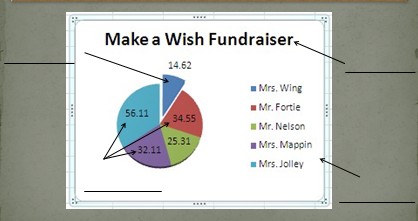 a)
b)
c)